샤론주간보호센터   월간소식지
2024년 07월호
지난 활동모습 엿보기(06월)
07월 프로그램 안내
공연 등 다양한 봉사활동을 와주셨습니다.
매일매일 어르신들에게 신체활동과  재활운동을 진행하고있으며
또한 어르신들에게 맞춤형 특화 프로그램을 진행하고 있습니다.
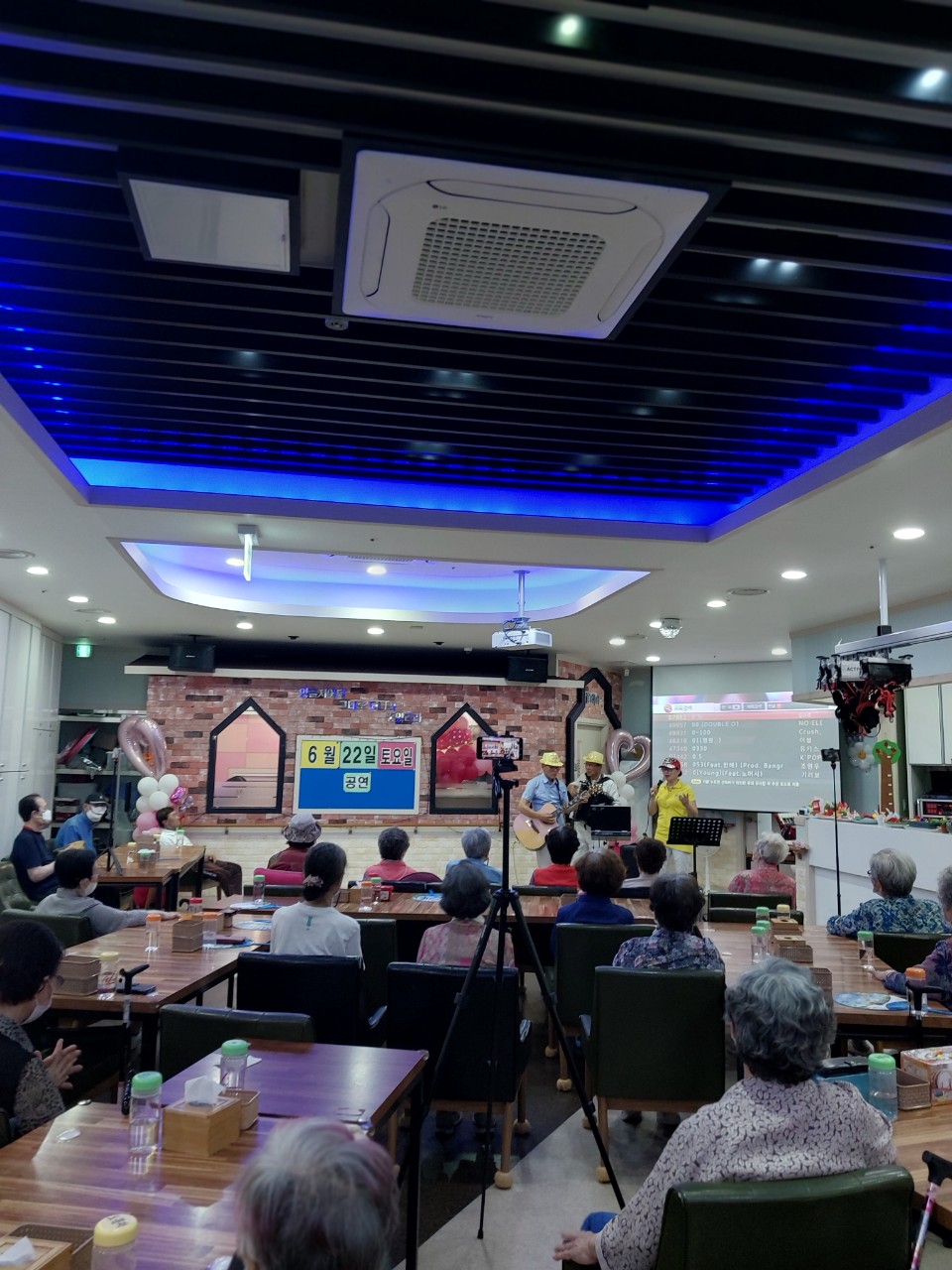 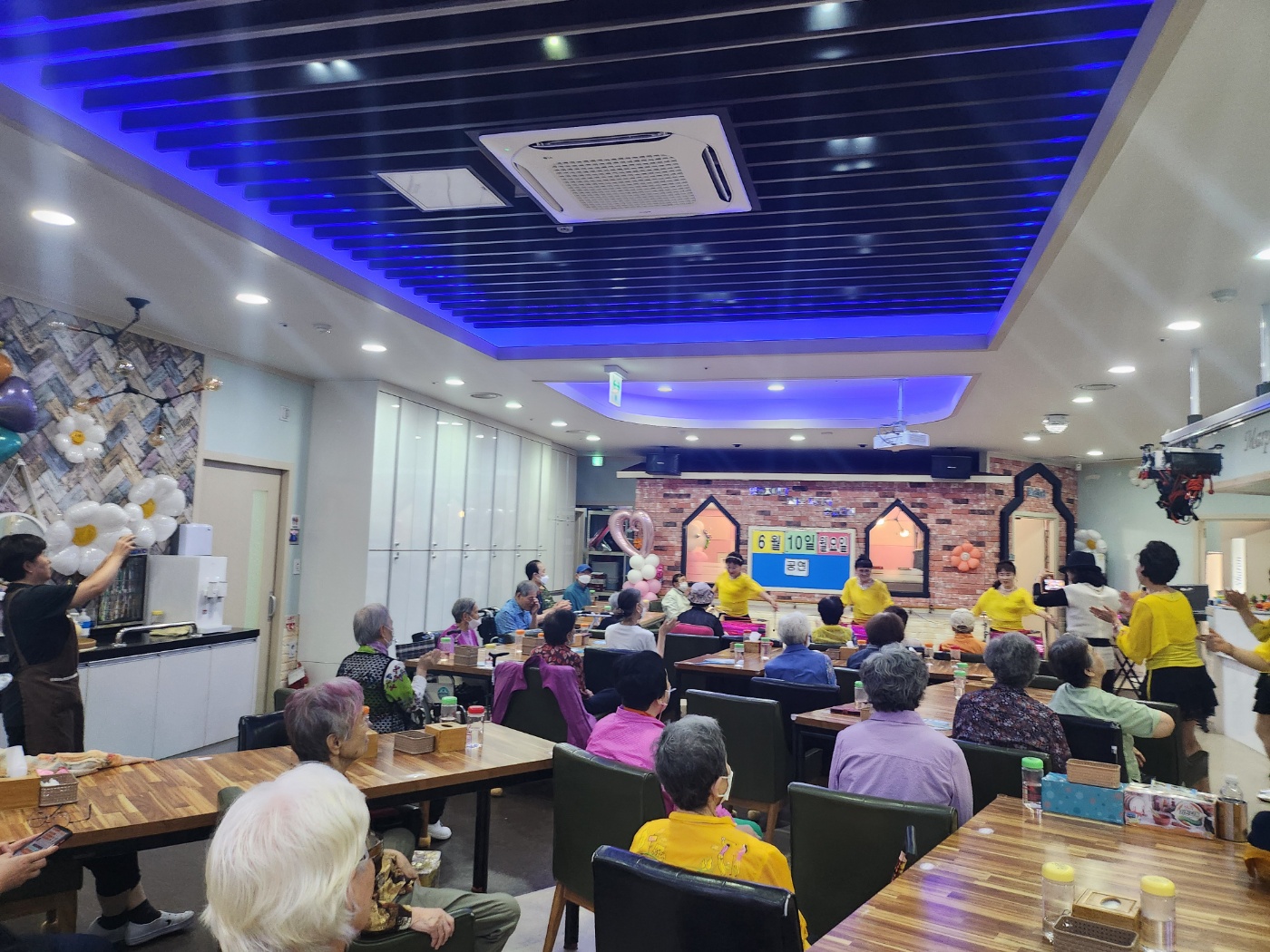 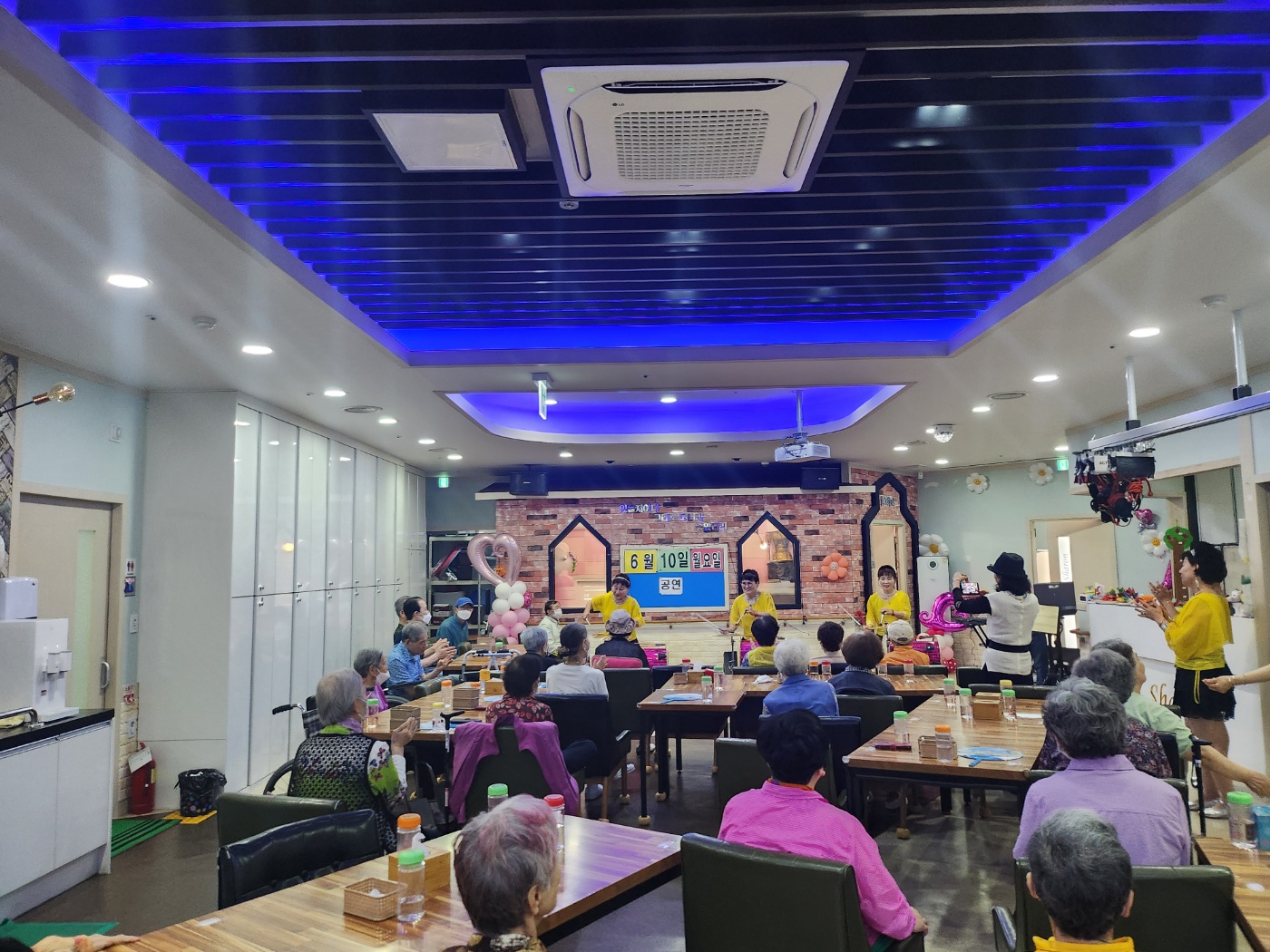 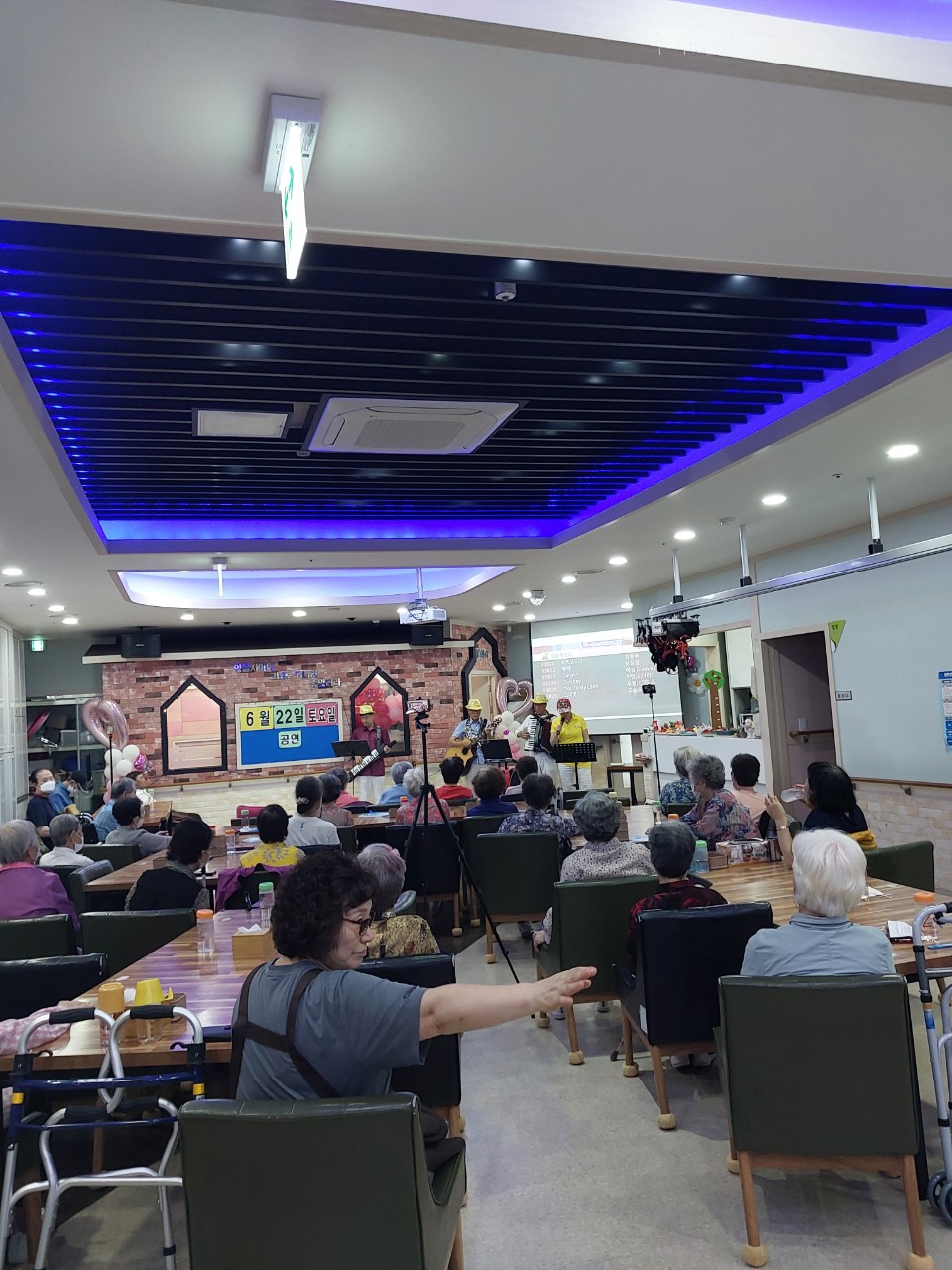 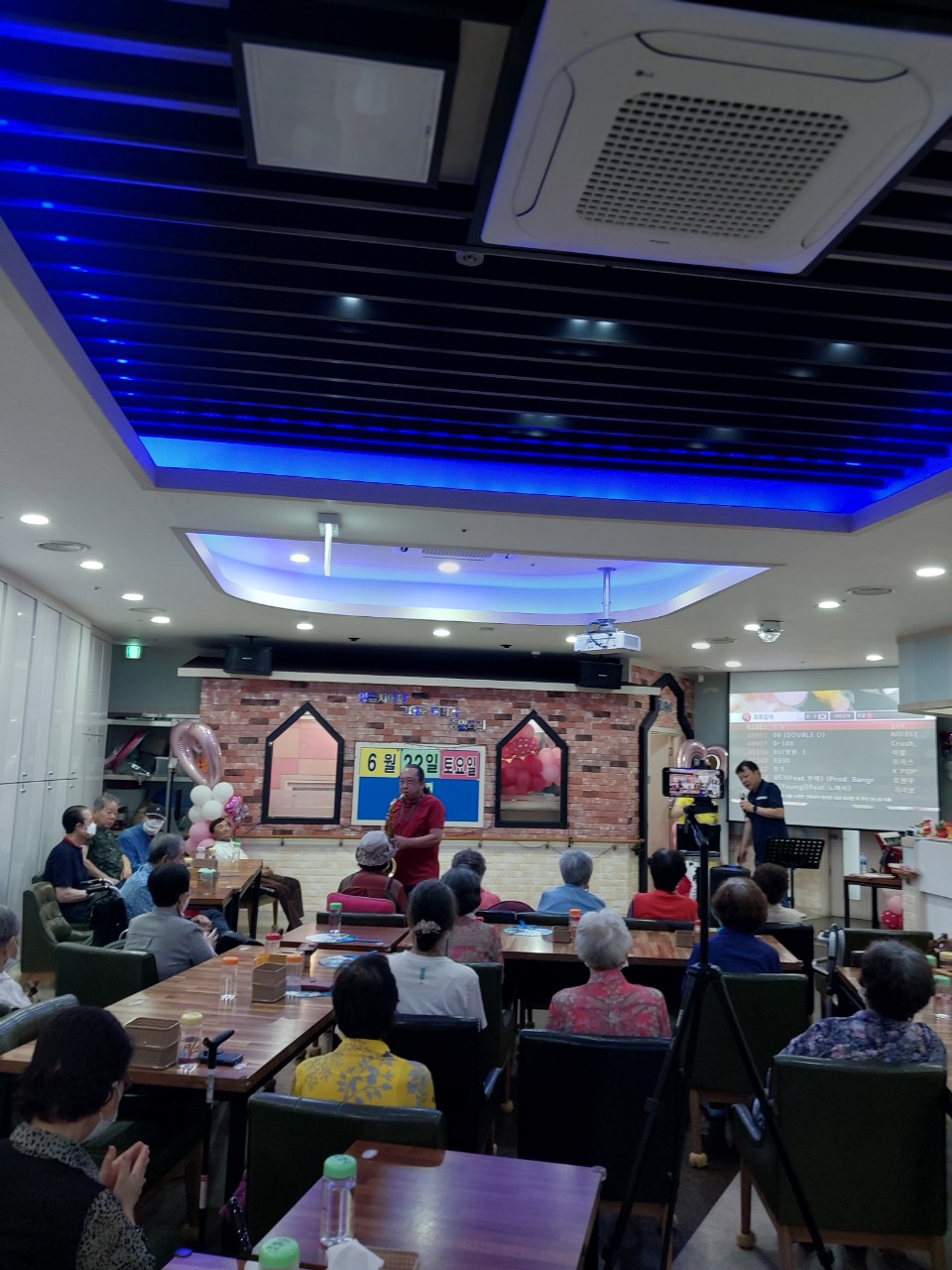 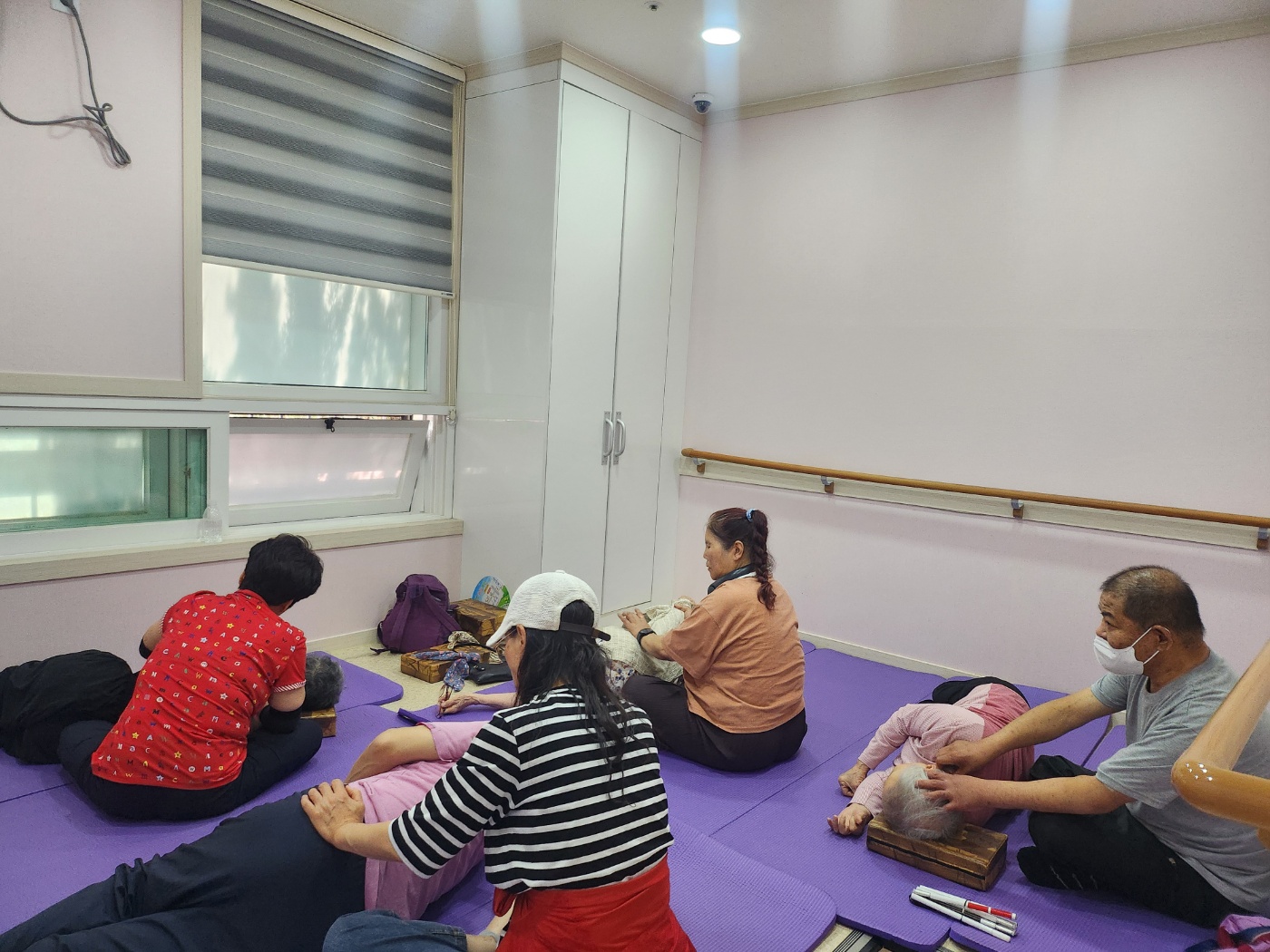 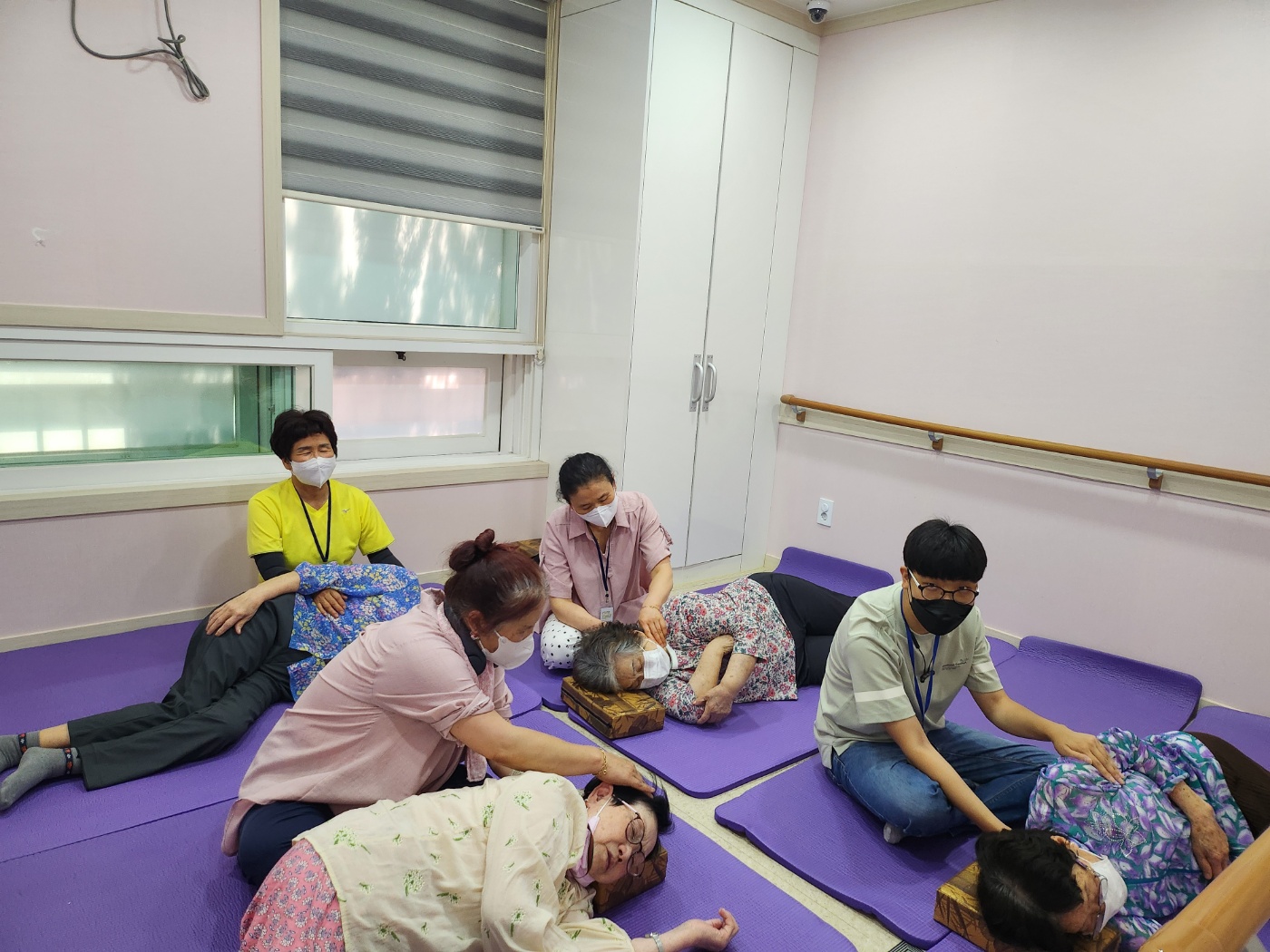 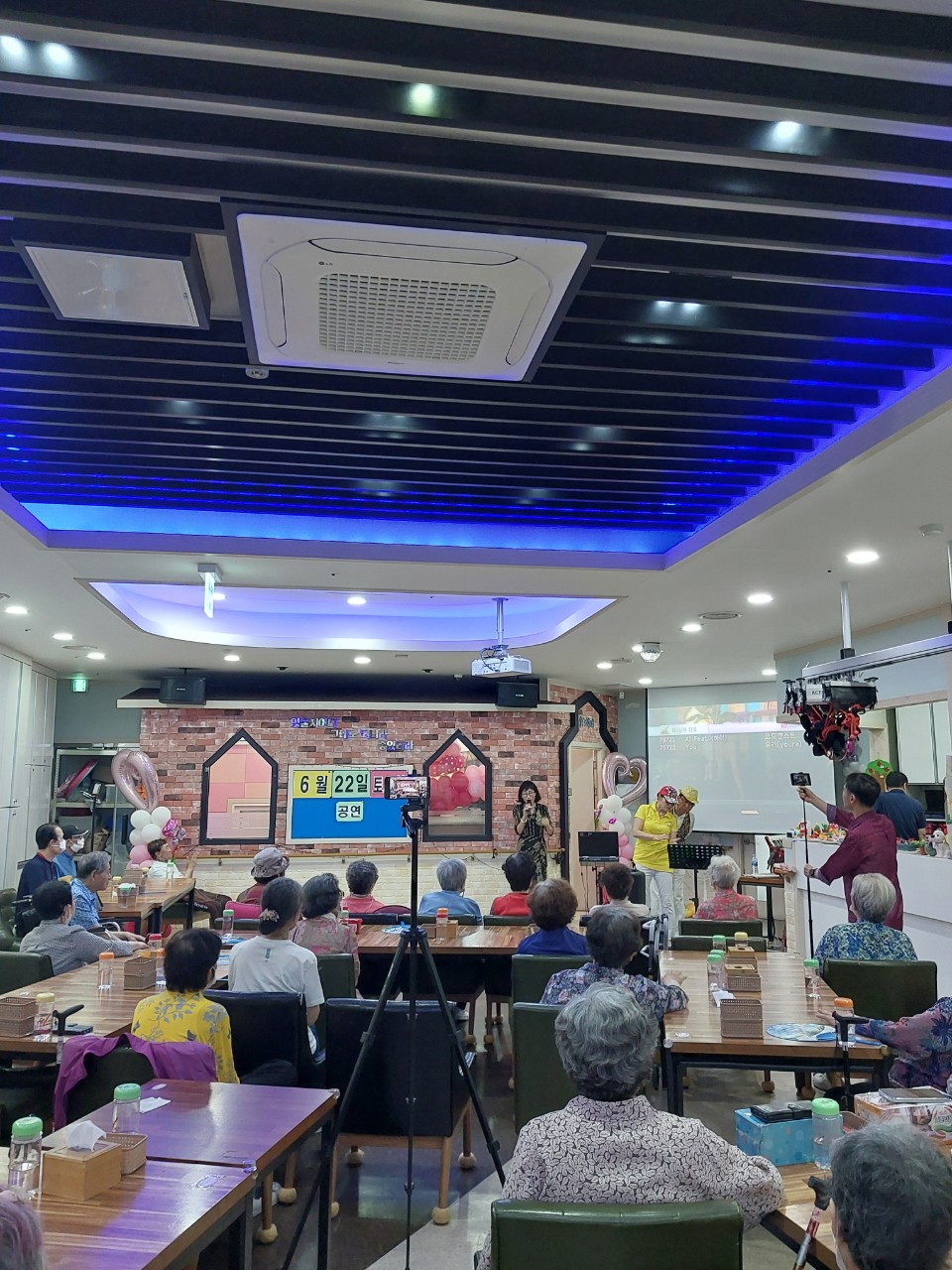 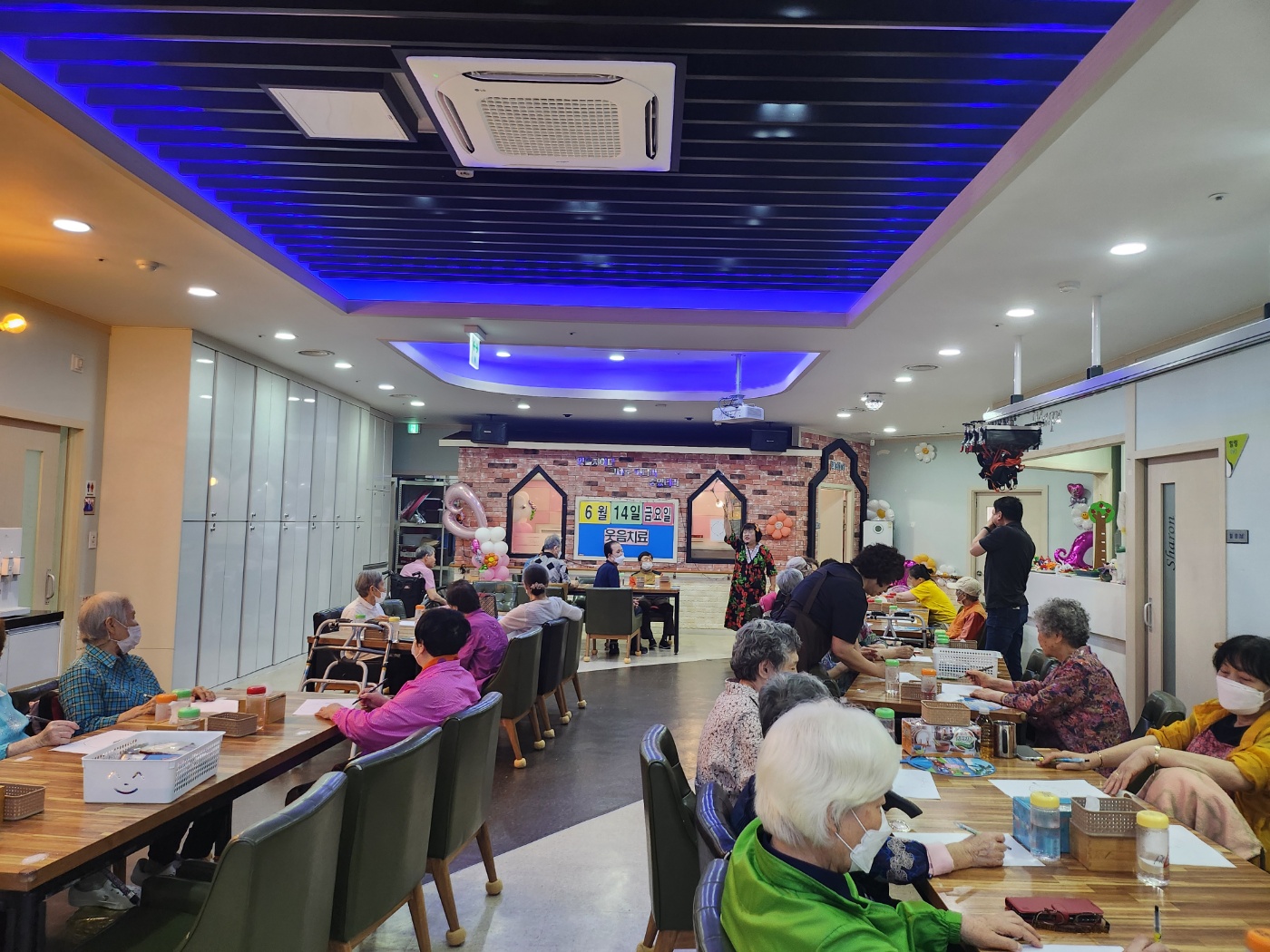 신나는 
노래교실 및 
다양한 
프로그램을
진행하였습니다.
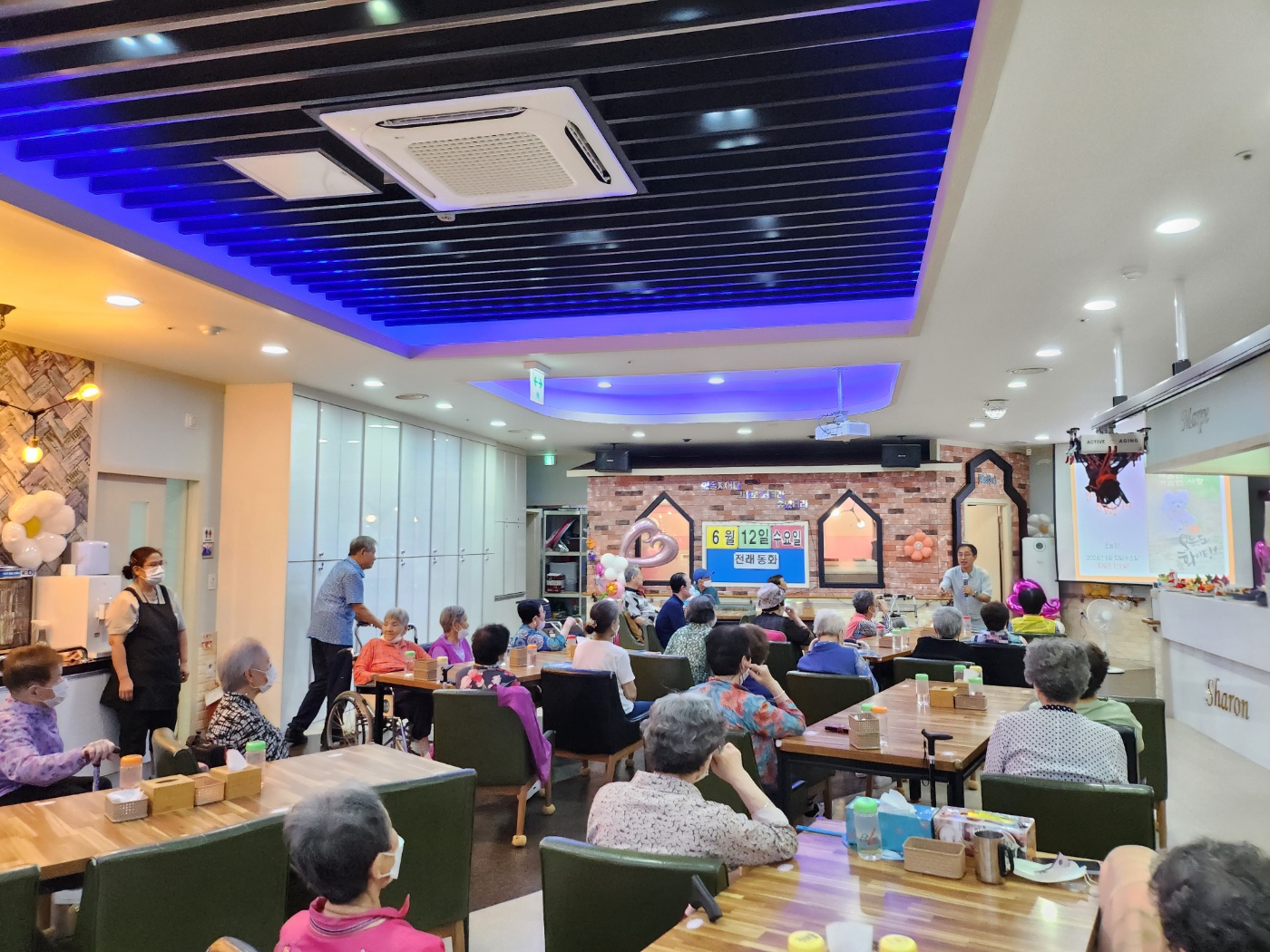 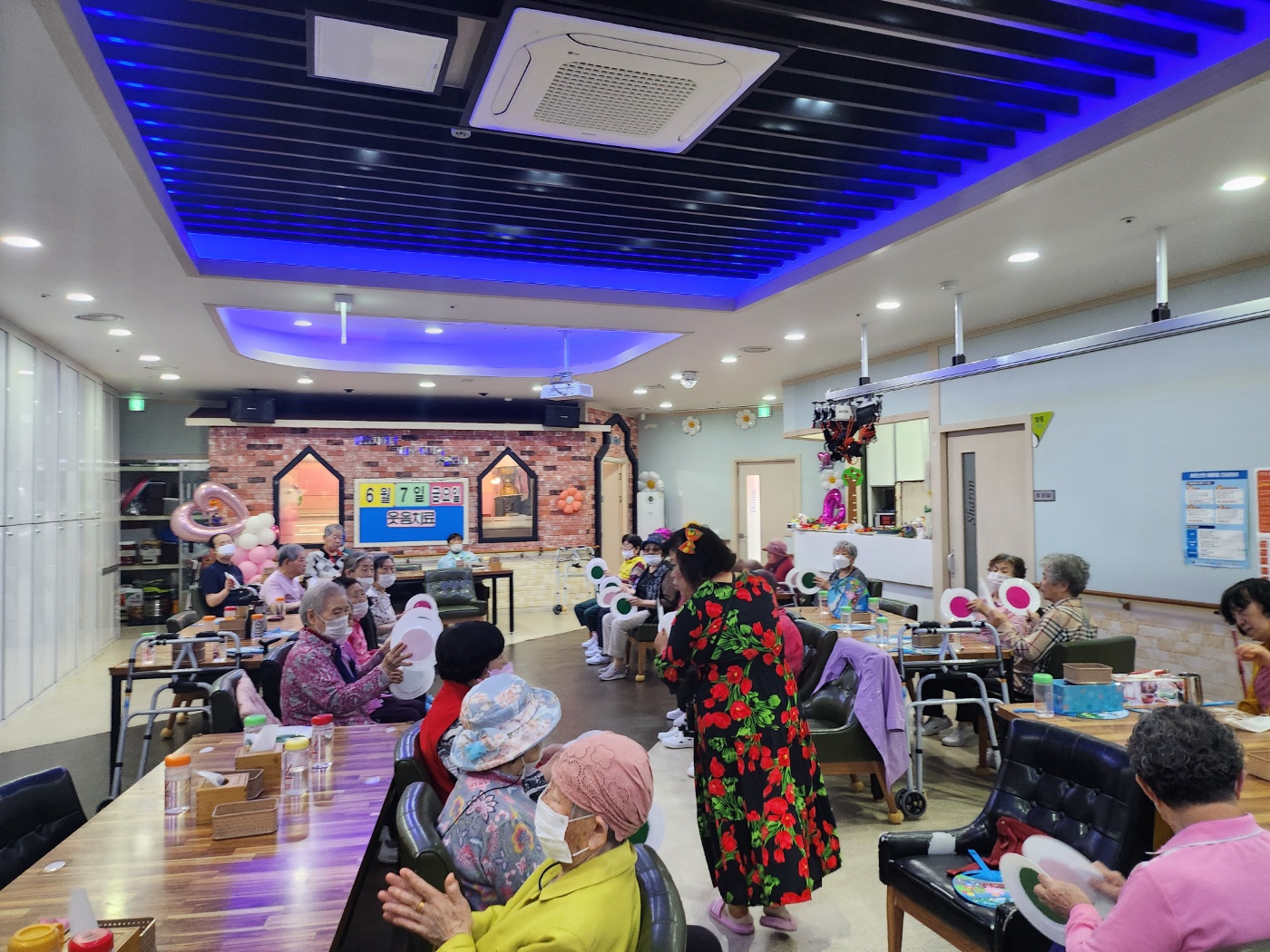 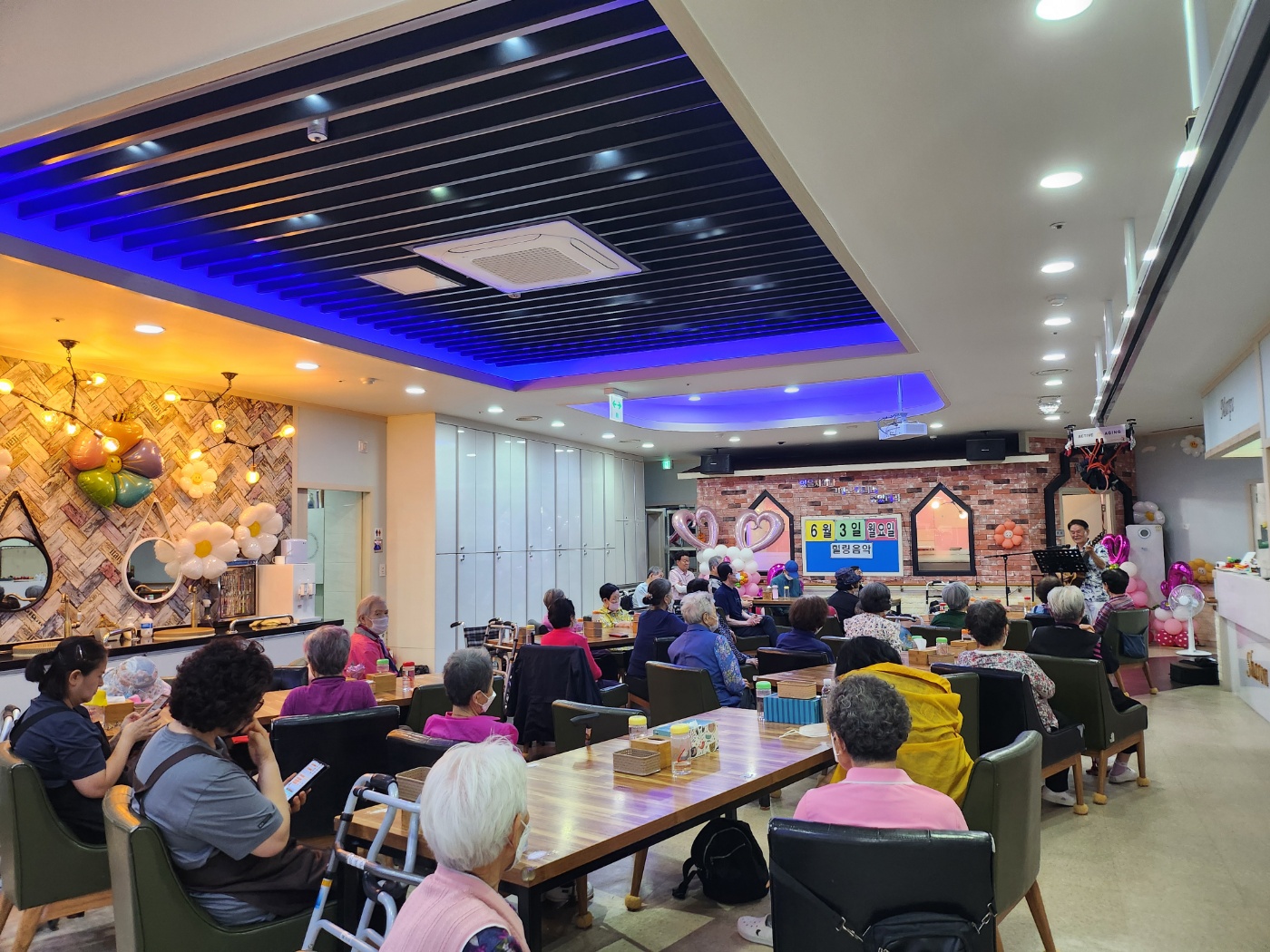 미술, 음악, 교구 등 맞춤 프로그램을
진행하였습니다.
대전광역시 서구 도산로219   1층 ( 변동13-5 )
문의전화 : 042-525-9839
홈페이지:http://샤론주간보호센터.kr
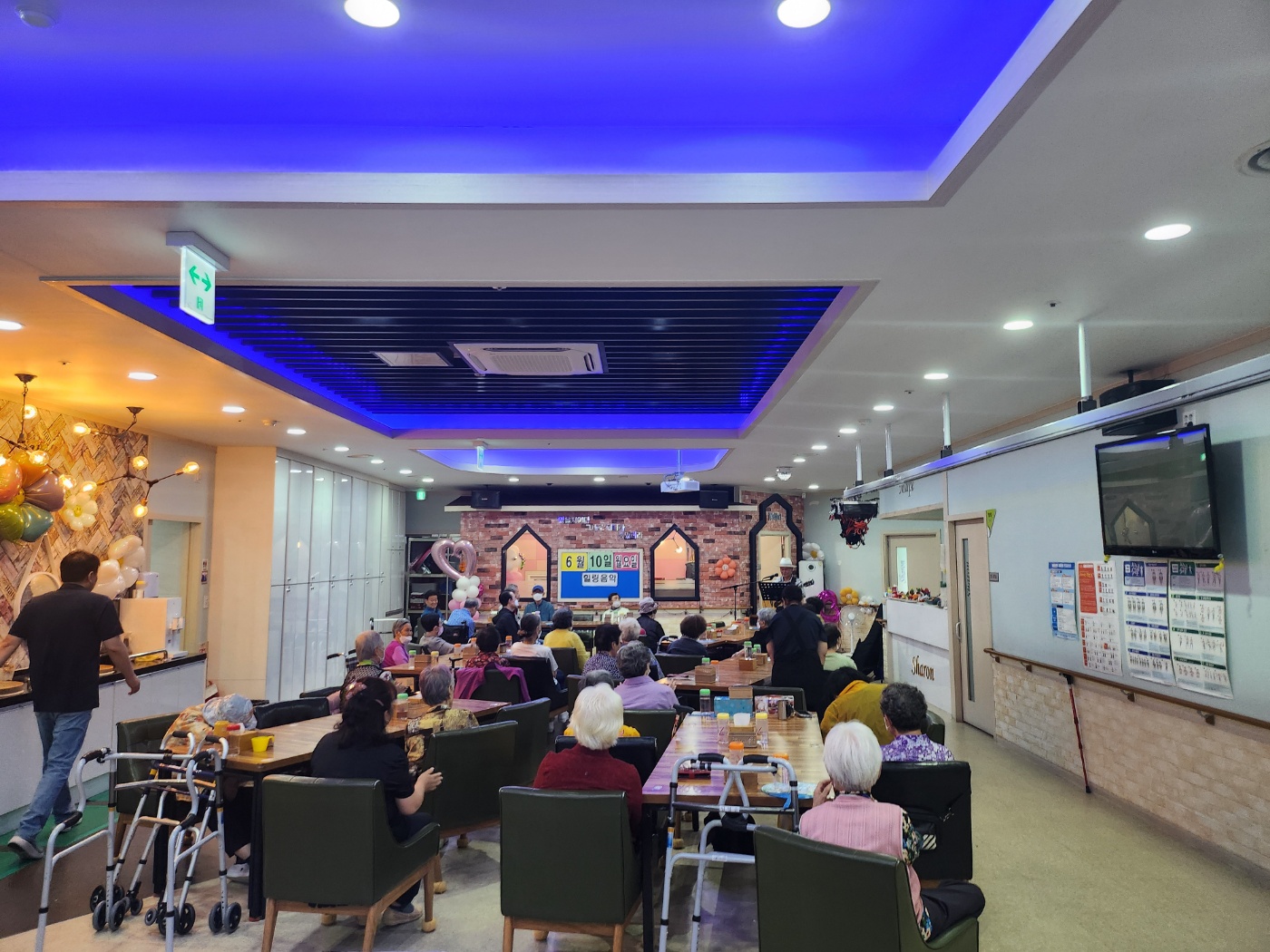 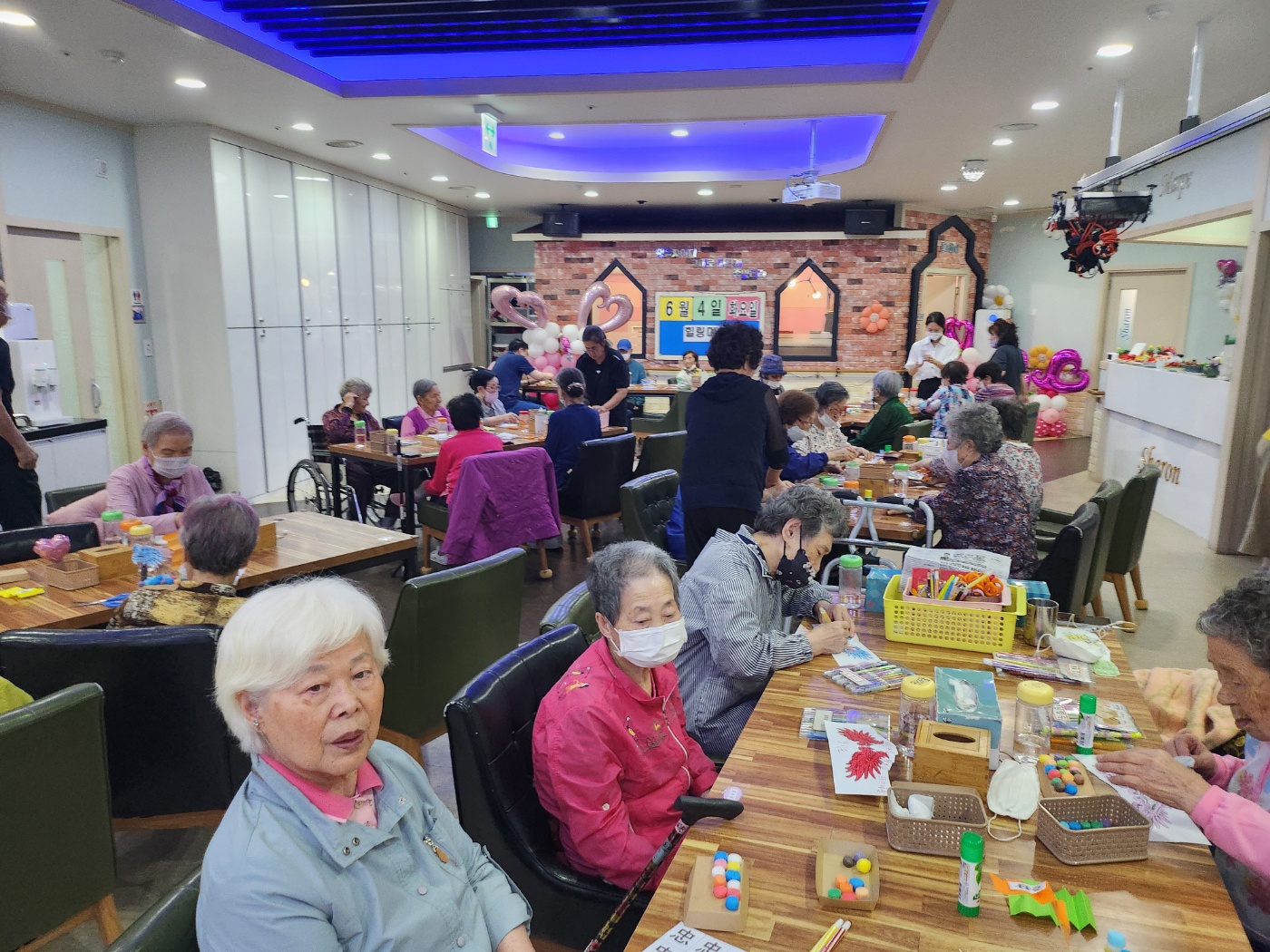 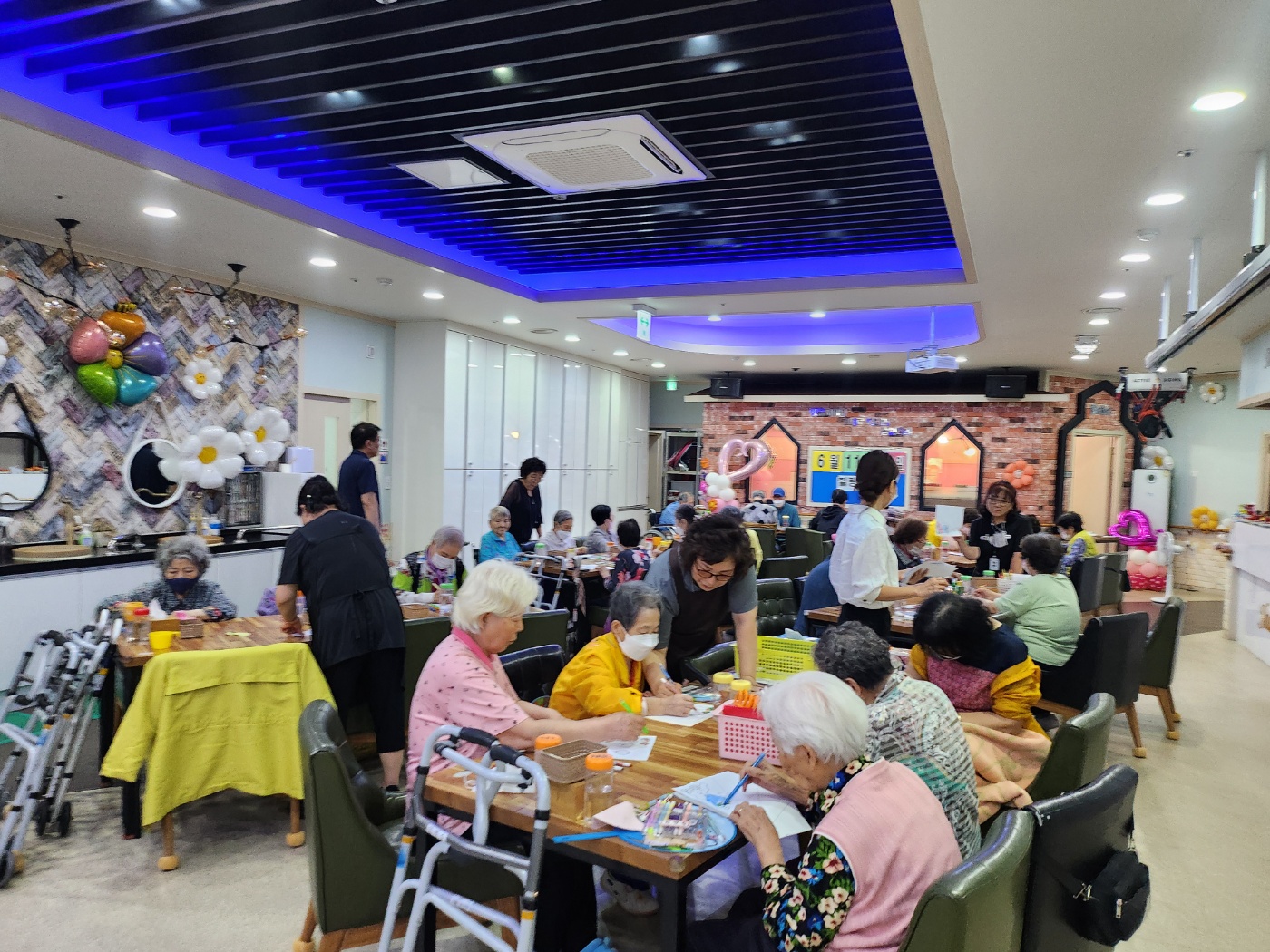 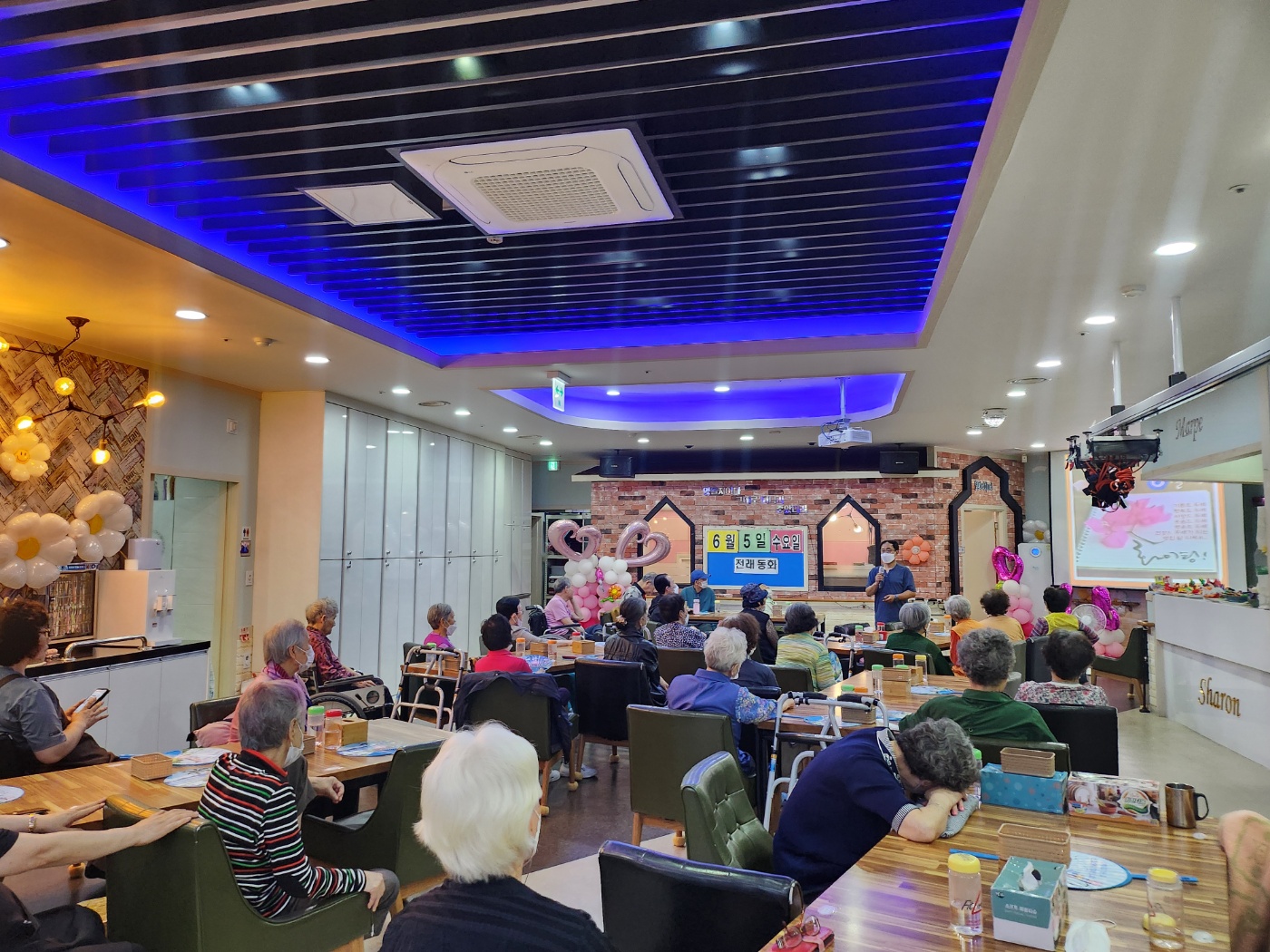 인사말씀
센터전경
안녕하세요! 뜨거운 날씨에 여름철 건강관리가 중요한 7월입니다.
  저희 주간보호센터에서는 매일 센터내 방역과 소독을 하고 있으며 마스크 착용, 
  발열체크, 손소독제 비치 등 어르신들의 건강과 안전을 위해 최선을 다하고 있습니다.
  어르신들을 사랑과 정성으로 내 부모님처럼 안전하게 섬기고 있으며
  어르신들 특성에 맞는 맞춤형 프로그램(외부강사)으로 진행하고 있습니다.
  앞으로도 어르신들의 건강하고 평안한 노후생활을 즐겁고 행복하게 하시도록
  도와드리는 샤론주간보호센터가 되겠습니다. 사랑하고 축복합니다. ♡
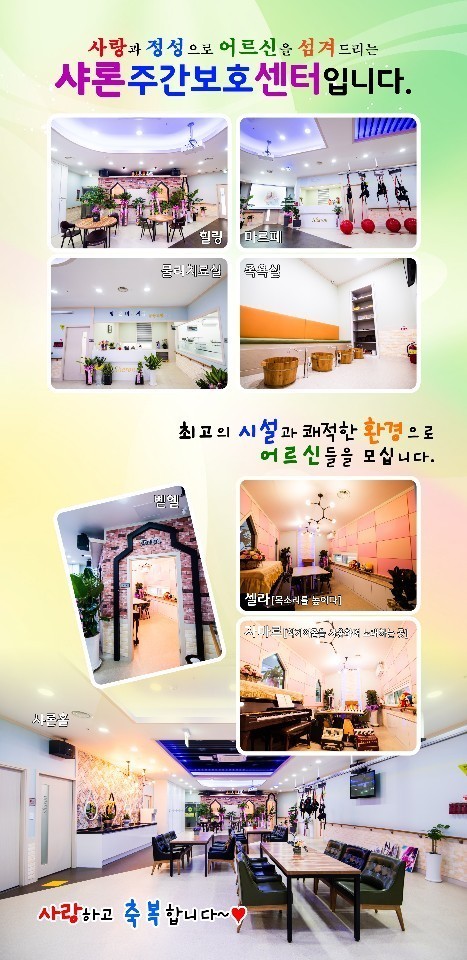 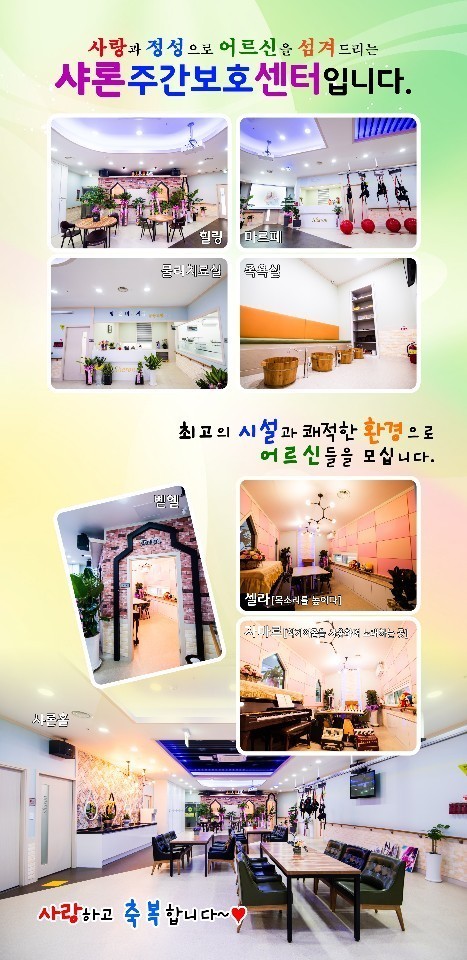 07월의 알림
■ 월간  식단표가  필요하시면  센터로  전화주세요.
■ 어르신 개인물품 중 귀중품은 소지하지  않도록  해주세요 .
■ 여름철 건강관리(더위, 탈수, 감기, 식중독, 코로나 등)에 신경써주시기 바랍니다.
■ 가정내 코로나감염 및 각종 전염병 예방에 한번 더 신경써주시기 바랍니다. (마스크 착용, 손씻기 등)
■ 생신잔치를 개별적으로 원하시는 분께서는 미리 연락주시기 바랍니다.
■ 어르신들을 위해 힘써 주시는 모든 자원봉사자분들과 후원자분들께  
     감사드리며 가정의 평안과 행복을 기원합니다.
사랑과 정성으로 어르신을 섬기는 
        샤론주간보호센터장 드림
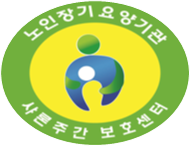